Eclipse IoT monthly report
December 2017
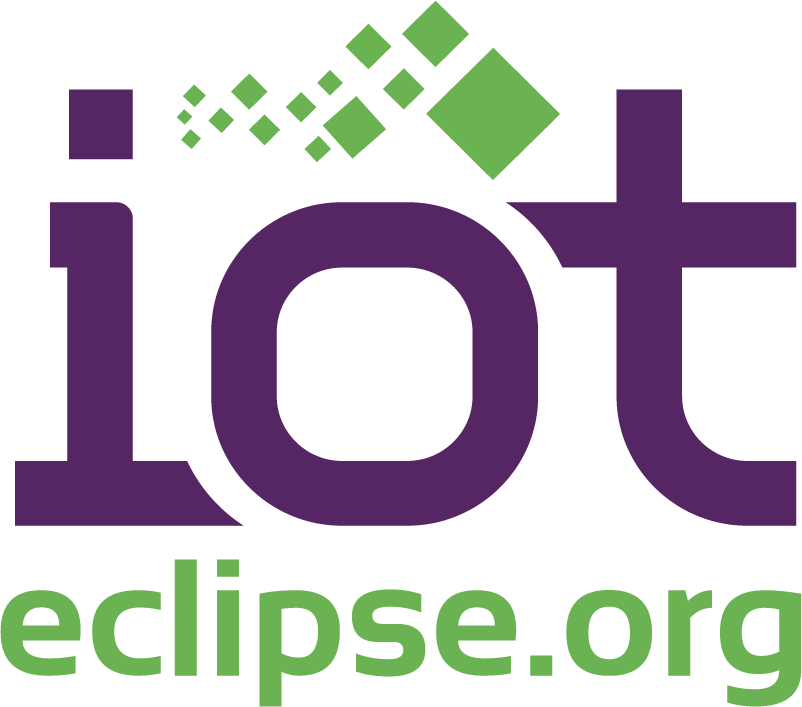 Monthly projects development activity
Yearly projects development activity
Websites
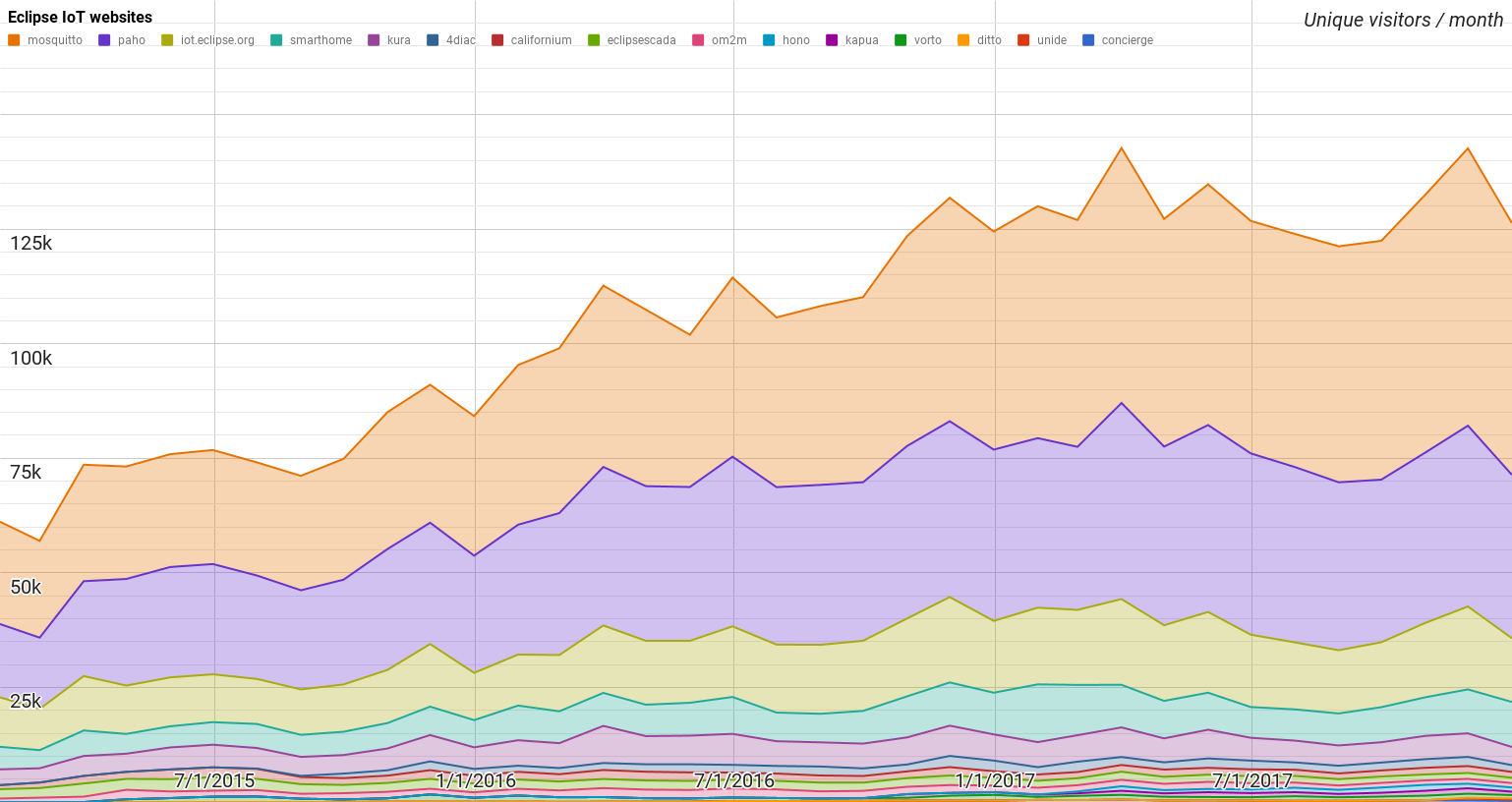 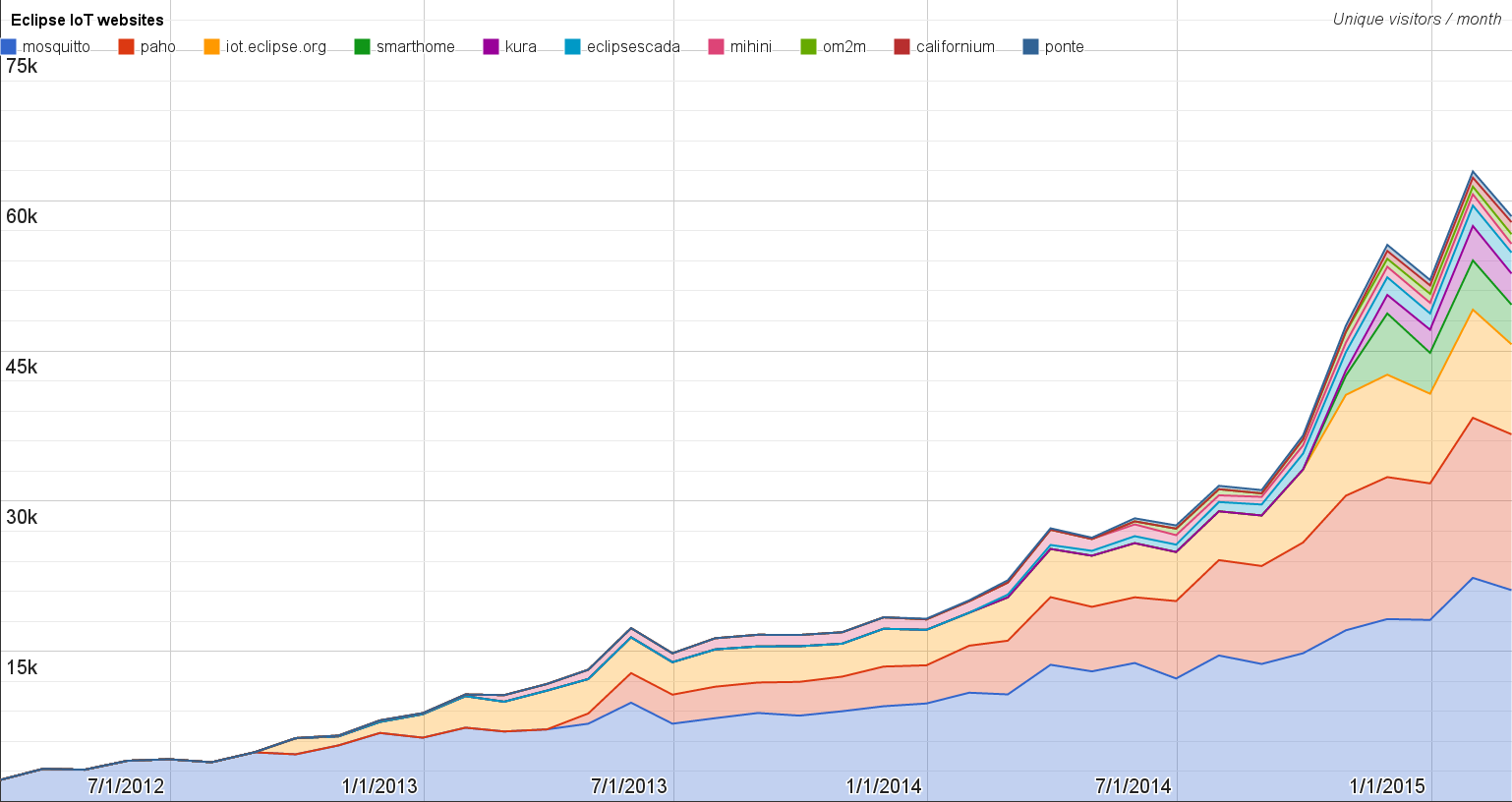 https://docs.google.com/spreadsheets/d/1MT8vUectDG7qnt83LBts-B7oECMsICXyB4Tn4Kxl64U/pubchart?oid=1293913369&format=image
Downloads
https://docs.google.com/spreadsheets/d/1MT8vUectDG7qnt83LBts-B7oECMsICXyB4Tn4Kxl64U/pubchart?oid=1715994217&format=image
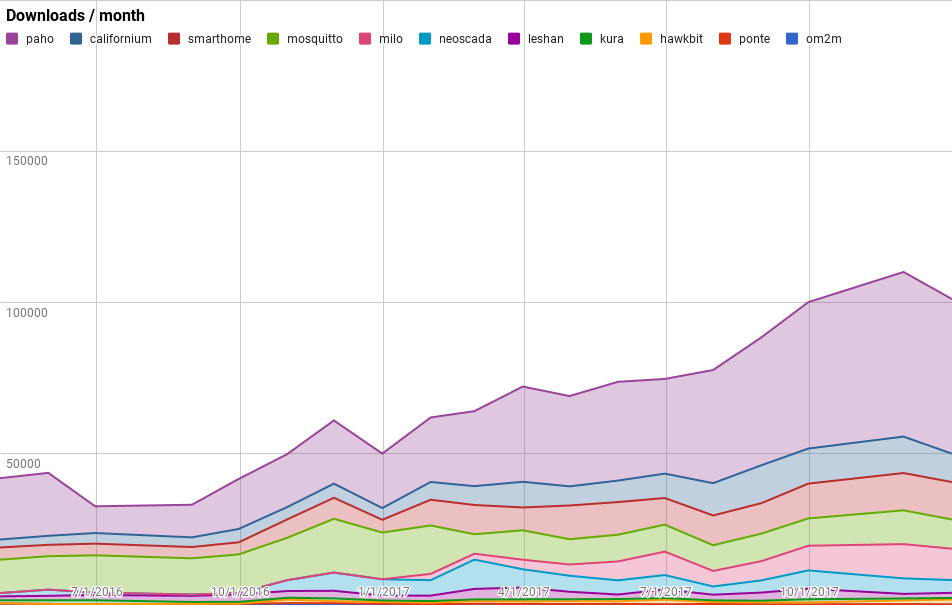 Downloads this month:
Lines of code (as of May-31, 2017)
https://docs.google.com/spreadsheets/d/1MT8vUectDG7qnt83LBts-B7oECMsICXyB4Tn4Kxl64U/pubchart?oid=1652481431&format=image
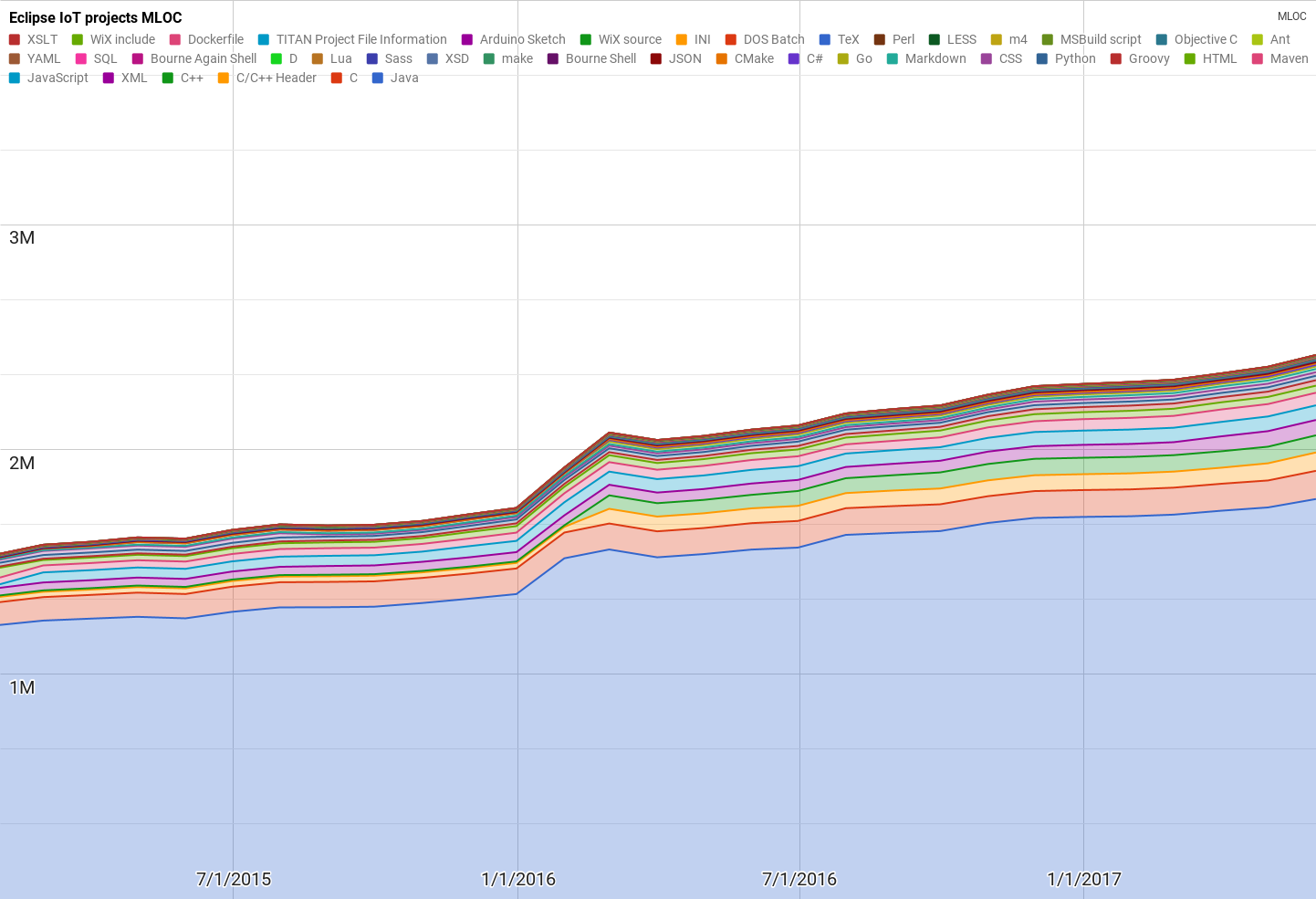 Mailing list subscriptions
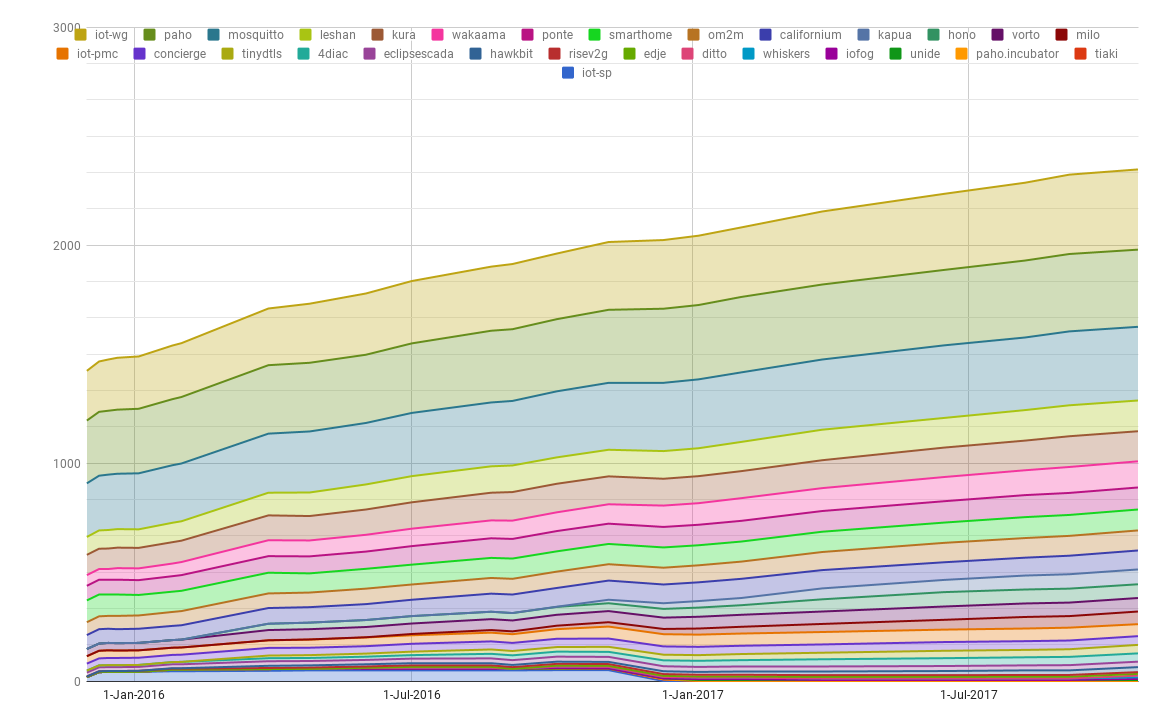 https://docs.google.com/spreadsheets/d/1MT8vUectDG7qnt83LBts-B7oECMsICXyB4Tn4Kxl64U/pubchart?oid=1893372427&format=image